KEY MANAGEMENT in Ad-Hoc network
By Md Emran Mazumder
Ottawa University
Student no: 6282845
Introduction
Security services
Security attacks
Cryptographic background
RSA key generation
Diffie-hellman algorithm
Secret sharing schemes
Partially distributed certificate authority
Fully distributed certificate authority
References 
Questions
Md Emran Mazumder
2
INTRODUCTION
Ad hoc networking is a wireless networking paradigm for self-organizing networks that until recently has mainly been associated with military battlefield networks.
Most research has been done on routing in ad hoc network but little attention was given to the security aspect of the network.
Md Emran Mazumder
3
SECURITY SERVICES
Confidentiality – ensures that transmitted information can only be accessed by the intended users.
Authentication – allows the communicating parties to be assured of the others identity.
Integrity – ensures that data has not been altered during transmission.
Availability – ensures that the intended network services are available to the intended parties when required.
Md Emran Mazumder
4
SECURITY ATTACKS
Passive attacks : the attacker can only eavesdrop or monitor the network traffic.


Active attacks : The attacker is not only able to listen to the transmission but is also able to actively alter or obstruct it.
Md Emran Mazumder
5
Sub categories of security attacks
Eavesdropping: gain knowledge of the transmitted data. Its a passive attack.
Traffic analysis: to extract information from the characteristic of the transmission, e.g. amount of data transmitted, identity of the communicating nodes etc.
Impersonation: attacker uses the identity of another node to gain unauthorized access to a source or data.
Modification : attacker modifies the data during transmission.
Md Emran Mazumder
6
Cryptographic backgroundsymmetric encryption
ALICE
BOB
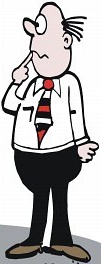 Unsecured channel (C)
Secured channel (K)
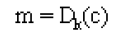 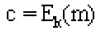 Md Emran Mazumder
7
Public key encryption
Alice
Bob
C
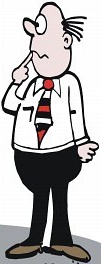 Unsecured channel
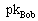 Authenticated channel
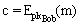 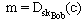 Md Emran Mazumder
8
Digital signatures
What is a digital signature?



A digital signature is a data structure that provides proof of origin, i.e. authentication and integrity.
Md Emran Mazumder
9
Bob
Alice
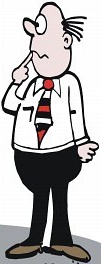 M= transfer 80$ from a/c 03142
M= transfer 80$ from a/c 03142
Hash function
Hash function
S= E sk allice (0x4s)
0x4s
0x4s= D pk allice (S)
Md Emran Mazumder
10
Digital certificate
In the presence of an active attacker problem arises.
If Alice wants to send a message to Bob, then the public key that is obtained from the server could be from an attacker.
So digital certificate is issued to prevent this kind of attack by a trusted third party.
Anyone with authentic public key can verify the certificate .
Md Emran Mazumder
11
RSA Key generation
Select p & q   (p & q both prime numbers).
Calculate n= p*q.
Calculate ⱷ(n)=(p-1)*(q-1).
Select integer e   gcd(ⱷ(n),e)=1;  1<e<ⱷ(n)
Calculate d          d= e˄-1 mod ⱷ(n)
Public key             Pk= {e,n}
Private key            Sk= {d,n}

(ⱷ(n) is the number of positive number less than n and relatively prime to n (called Euler totient)
Md Emran Mazumder
12
RSA : Encryption
Plaintext    M<n
Cipher text   C=M˄e (mod n)


RSA : Decryption
Cipher text   C
Plaintext   M=C˄d (mod n)
Md Emran Mazumder
13
Diffie- Hellman algorithm
Allows a group of users to agree on secret key over insecure channel.
Cannot be used to encrypt or decrypt messages.
A and B want to agree on a secret key.
They agree on two large numbers n and g, such that 1<g<n.
A choose random x, computes X=g^x mod n, and send X to B.
B chooses random y, computes  Y=g^y mod n, and sends y to A
A computes k1=Y^x mod n
B computes k2=X^y mod n
 note:  k1=k2=g^(yx) mod n.
Md Emran Mazumder
14
Choose x                                  choose y  






Security depends on the difficulty of calculating the value of x ( discrete logarithmic algorithm problem)
X=g^x mod n
A
B
Y=g^y mod n
Compute Y^x mod n
Compute X^y mod n
Md Emran Mazumder
15
Secret sharing
Secret sharing allows a secret to be shared among a group of users called share holders in such a way that no single user can deduce the secret from his share alone.
The secret can be constructed only by combining the shares of all the users.
A secret sharing scheme where k out of N share holders are required to reconstruct a secret is referred to as (K,N) threshold scheme.
Md Emran Mazumder
16
Types of secret sharing
Shamir’s secret sharing:- it is important that no shareholder gains knowledge of any share other than its own. Otherwise he could potentially gain knowledge of K shares and then be able to reconstruct the secret himself.
The shareholders provide their shares to the trusted third party who performs the action requiring the secret e.g. the signing of certificates.
Proactive secret sharing:- the secret is protected by distributing it among several shareholders.
However given sufficiently long time an attacker could compromise k shareholders and obtain their shares , thereby allowing him to reconstruct the secret.
Md Emran Mazumder
17
To defend against such attackers the proactive secret sharing scheme updates the shares of the nodes on regular basis.
Verifiable secret sharing scheme: if any share holder wants to prevents the reconstruction then he can provide an invalid share, e.g. a random value, to be used for reconstruction.
Md Emran Mazumder
18
Partially Distributed certificate authority
There are three types of nodes in the network client, server and the combiner nodes.
The client nodes are the normal users of the network.
The server nodes are responsible for generating “partial certificate” & storing certificates in a directory structure hence allowing client nodes to have access to the certificates of other nodes.
Combiner nodes are responsible for combining the partial certificate into a valid certificate.
One of the node acts as dealer that has knowledge of the complete certificate signing key.
Md Emran Mazumder
19
Every node has a public/private key pair, & it is the responsibility of the dealer to issue the initial certificate for the nodes. (CA).
The certificate authority as a whole has a public/private key pair pKca/sKca of which the public key is known to all network nodes. The private key is shared among the server nodes according to Shamir's secret sharing scheme.
Md Emran Mazumder
20
Certificate renewal
When a node wishes to renew its certificate it must request a certificate renewal from a minimum of ‘K’ server nodes.
If a request is granted than each of the K server nodes generates a partial certificate with a new expiration date.
The partial certificates are then sent to a combiner which could be one of the K servers, which combines the partial certificates.
Md Emran Mazumder
21
Certificate retrieval
Every node must register their certificates to the servers when they initially join the network so that the servers may synchronize their certificate directories in the case of updates & renewal.
Md Emran Mazumder
22
Fully distributed certificate authority
(k,n) threshold scheme to distribute an RSA certificate signing key to all nodes in the network.
The private key is distributed by using Shamir's secret sharing scheme by embedding the sKca as the root of a polynomial
  

Each share holder with unique non zero identity receives a share
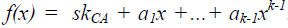 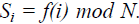 Md Emran Mazumder
23
With knowledge of at least K shares the polynomial can be evaluated by calculating



Lagrange coefficient can be calculated by




The secret sKca can be recovered by solving for f(0).
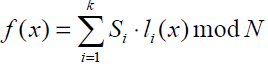 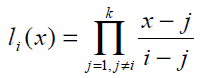 Md Emran Mazumder
24
Any coalition of k shareholders may sign a message by generating a message digest and encrypting it with their additive shares which produces a partial signature



A candidates signature can be generated from k partial signatures.
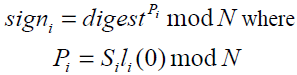 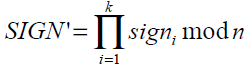 Md Emran Mazumder
25
By applying the k-bounded coalition offsetting algorithm, a proper signature SIGN (which is verifiable by pkCA) can be recovered.
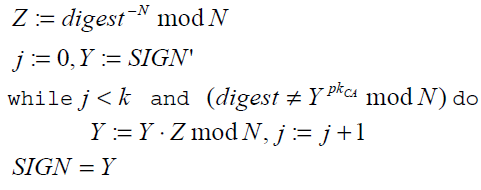 Md Emran Mazumder
26
Reference
Key Predistribution inWireless Sensor Networks When Sensors Are Within Communication Range
      Sushmita Ruj, Amiya Nayak, and Ivan Stojmenovic
C. Perkins, Ad Hoc Networking, Addison-Wesley 2001, ISBN 0201309769
A. Menezes, P. van Oorschot and S.Vanstone,Handbook of Applied Cryptography, CRC Press 1997,ISBN 0849385237
W. Stallings, Cryptography and Network Security:Principles and Practice, 2nd ed., Prentice-Hall 1999,ISBN 0138690170
A. Nash, W. Duane, C. Joseph and D. Brink, PKI: Implementing and Managing E-Security,McGraw-Hill 2001, ISBN 0072131233
N. Asokan and P. Ginzboorg, “Key Agreement in Ad Hoc Networks”, Computer Communications,Volume 23, Pages 1627-1637
J. Mackar and S. Corson, RFC 2501, “Mobile Ad hoc Networking (MANET): Routing Protocol Performance Issues and Evaluation Considerations”, IETF 1999
Saab NetDefence, Available on-line 2002-05-06
      http://www.saab.se/future/node2567.asp
Md Emran Mazumder
27
Questions 1
Given  any two prime numbers p=7 & q=17. Calculate the public key and private key. Explain the process of encryption and decryption with the same pair of keys using RSS algorithm.

Given values
e=5 and d=77

Note: mod (119)=0.000026654
Md Emran Mazumder
28
Solution 1
Suppose p=7 and q=17
Calculate n= p*q=7*17=119
Calculate ⱷ(n)=(p-1)*(q-1)= 96
Select integer e such that e is relatively prime to ⱷ(n)=96 and less than ⱷ(n). In this case it is 5.
Determine d such that de=1 (mod96) and d<96. hence d=77, because 77*5=385=4*96+1.
Public key ={ 5, 119}
Private key ={77,119}
Md Emran Mazumder
29
Encryption process
Say plain text M=19.
        Cipher text C= 19^5 (mod119)
                            =2476099 (mod119)
                            =66

Decryption process
M=66^77(mod119)=19
Md Emran Mazumder
30
Question 2
Explain diffie–hellman algorithm and calculate the secret key. Use n=119. 
    mod (119)= 0.000029954
Md Emran Mazumder
31
Solution 2
Select any two prime numbers n and g.
Given n=119 and let g=50 (1<50<119)
Let x=5
X=g^x mod(n)=50^5 mod(119)=8329.6
Let y=11
Y=g^y mod(n)=50^11 mod(119)=1.3*10^14
X and Y are transmitted via a insecure channel.
Md Emran Mazumder
32
A computes k1=Y^x mod(n)=1.3*10^(14*5) mod(n)= 3.4*10^65
B computes k2=X^y mod(n)=8329.6^11*mod(n)
=3.6*10^38.
Md Emran Mazumder
33
Question 3
Explain certificate renewal process in a partially distributed certificate authority.
Md Emran Mazumder
34
Solution 3
When a node wishes to renew its certificate it must request a certificate renewal from a minimum of ‘K’ server nodes.
If a request is granted than each of the K server nodes generates a partial certificate with a new expiration date.
The partial certificates are then sent to a combiner which could be one of the K servers, which combines the partial certificates.
Md Emran Mazumder
35
THE END
Md Emran Mazumder
36